Directors Newly in the Lead
Cyd Weissman
November 2018
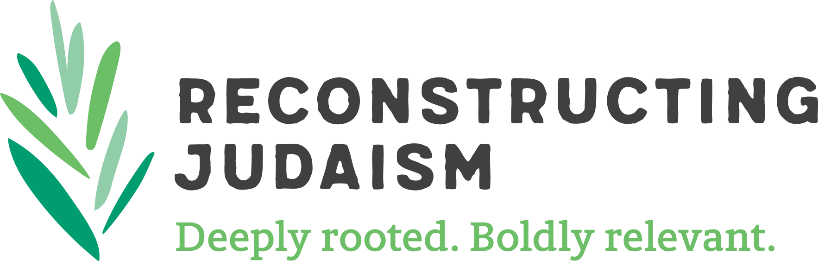 Goals for our network
Provide practical and spiritual support for your most important questions

2. Strengthen connections among you—share resources, ideas and stories leading to concrete actions empowering your leadership
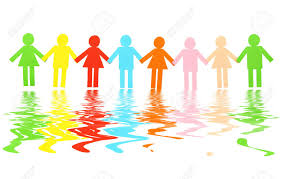 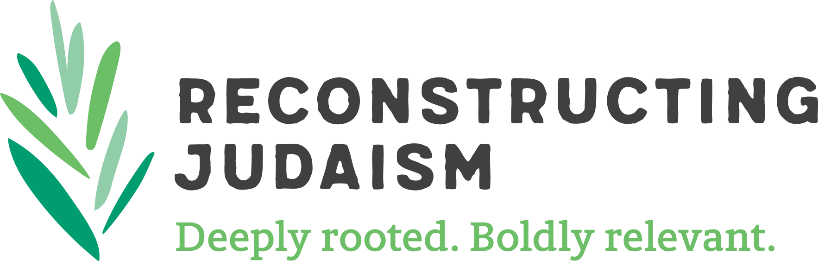 2
Who are you caring for? How?
Who is taking care of you? How?
Connection:

https://padlet.com/ReconstructingJudaism/educationdirectors
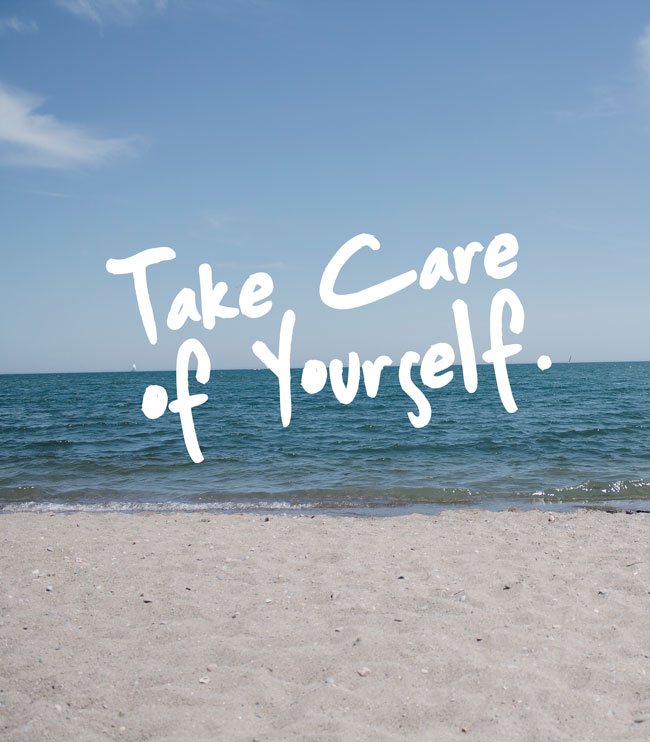 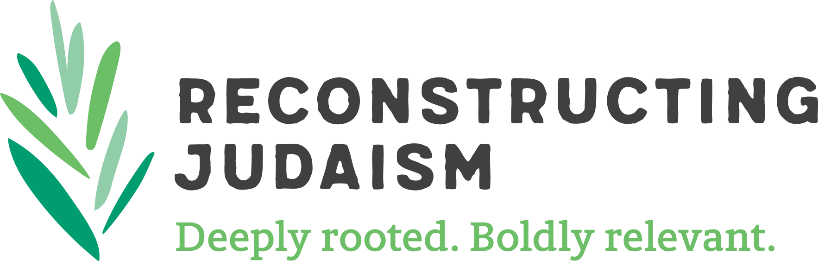 3
Where we were last time:
Engaging Parents.
Why?
To support “homework” and attendance
To strengthen parents’ learning
To enable parents to teach with students
To build a community that models Jewish life/values 
To identify goals of learning
Other
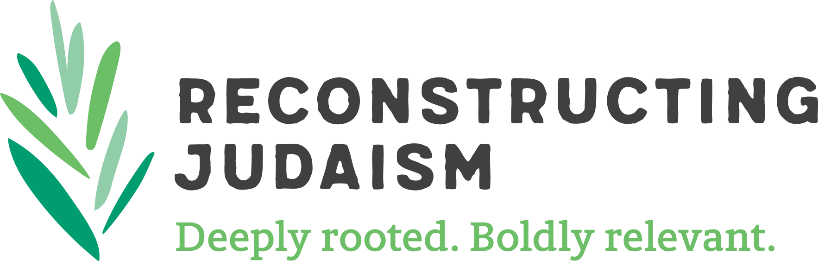 4
Engaging Parents—How We Gather? 
Casper and Angie
Millenials are less religiously affiliated than ever before 

The majority are not able to articulate their sense of spirituality

“they are seeking both a deep spiritual experience and a community experience, each of which provides them with meaning in their lives, and is meaningless without the other.”

Engaging organizations “encourage friendship, promote neighborhood welfare and spread messages for the betterment of individuals and society.”
https://caspertk.files.wordpress.com/2015/04/how-we-gather.pdf
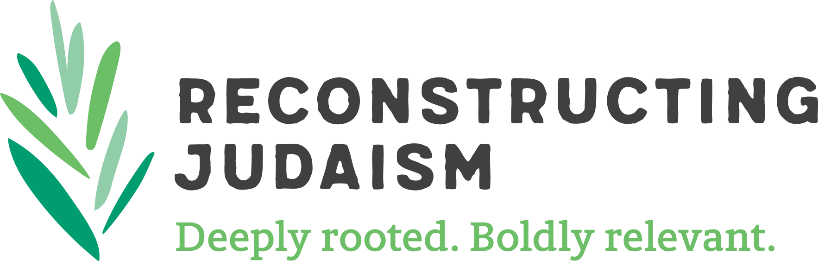 5
What your said feels most urgent
As an idea starter let me offer some thoughts:
1.       Working with the rabbi/the board
2.       Engaging parents
3.       Establishing my leadership with teachers
4.       Managing the day to day
5.       Taking care of my own spirit/soul
6.       Professional Development for staff
Saying no when I must…setting 
boundaries
8.       YOU NAME IT!!!!!!!!!!!!!!!!!!!!!!!!!!!!!!!!!!!!!!
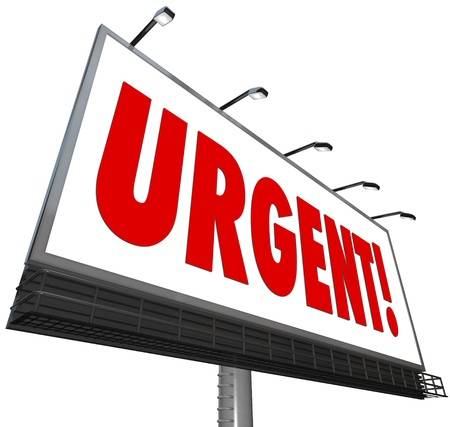 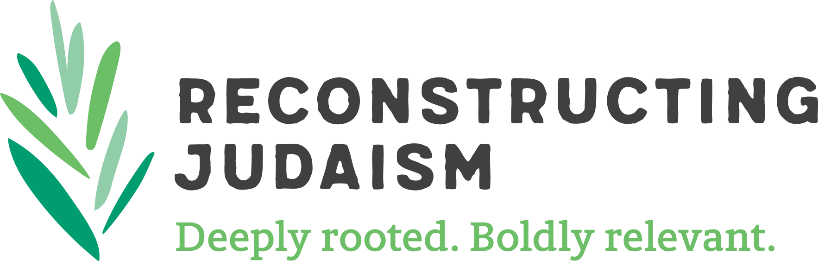 6
What your said feels most urgent
As an idea starter let me offer some thoughts:
1.       Working with the rabbi/the board
2.       Engaging parents
3.       Establishing my leadership with teachers
4.       Managing the day to day
5.       Taking care of my own spirit/soul
6.       Professional Development for staff
Saying no when I must…setting 
boundaries
8.       YOU NAME IT!!!!!!!!!!!!!!!!!!!!!!!!!!!!!!!!!!!!!!
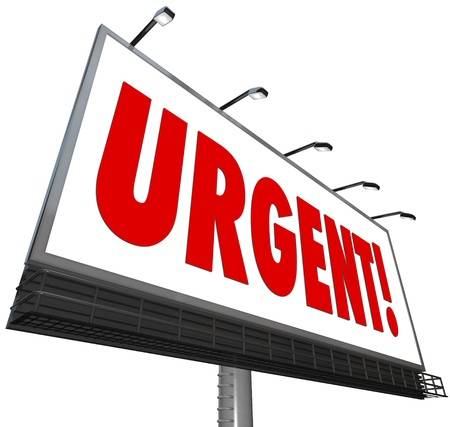 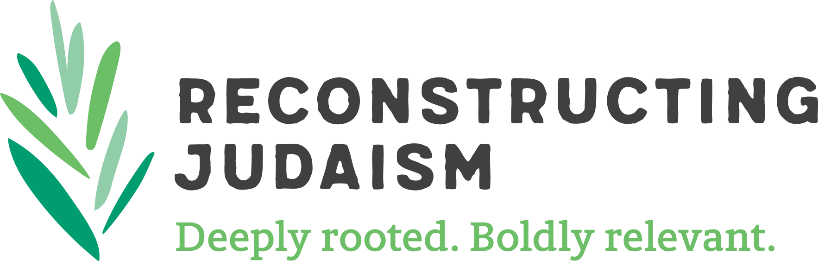 7
Engaging Parents—3 A’s  
15 minute trivruta
A RESONANT IDEA


A  SUCCESS 


A CHALLENGE

Come back to us with a 
headline
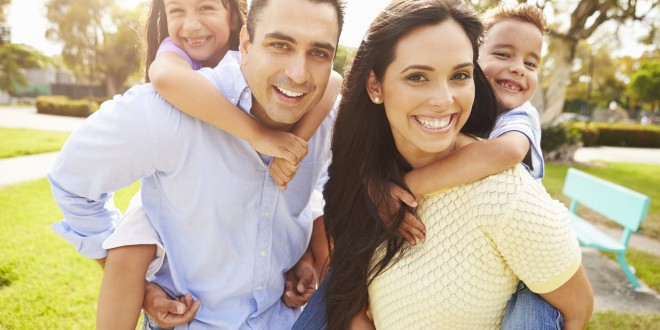 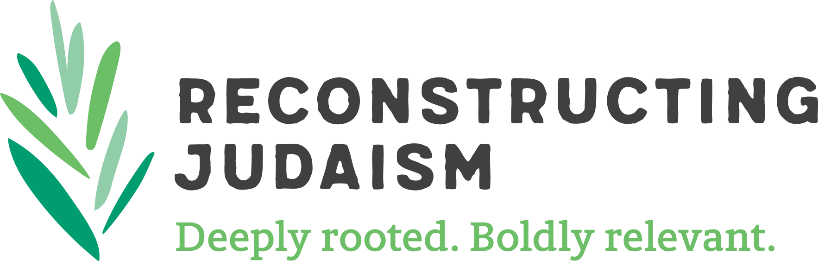 8
Professional Development—What are your questions/thoughts
“To improve student learning, we should improve teaching. To improve teaching, teachers must engage in learning continuously as an integral part of their job. Teacher learning cannot be relegated to special occasions, nor can the subject of that learning be divorced from the immediate learning needs of students.” (NEA,) Professional development, rather than being an isolated initiative, must be an integral part of a school’s overall plan, a smart part of a greater whole, for achieving student outcomes.
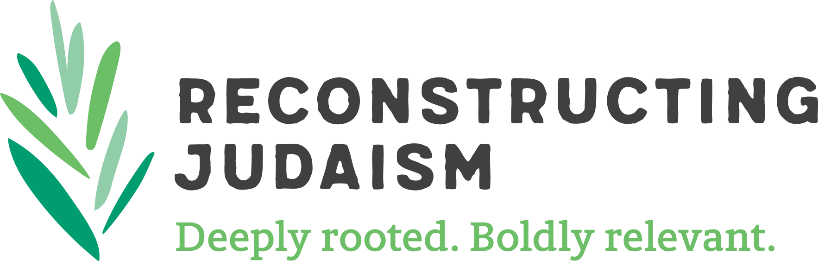 9
Professional Development—What are your questions/thoughts
for too long the professional development practices of too many school

 systems have led nowhere. Year after year, their staff development has 
amounted to little more than a disparate set of adult learning activities with few demonstrable results other than participants’ mounting frustration” (Hord, Hirsh & Roy,  p. 5). 
The NSDC standards were developed by representatives of the national education associations who reviewed research, discussed best practices, and reached consensus on the focus for the standards. Three questions guided the establishment of the standards: 
What are all students expected to know and be able to do? 
What must teachers know and do in order to ensure student success? 
Where must staff development focus to meet both goals?
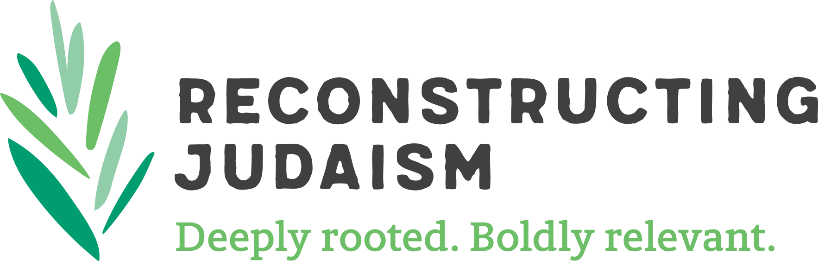 10
Professional Development—3 A’s  
A headline
A RESONANT IDEA


A  SUCCESS 


A CHALLENGE
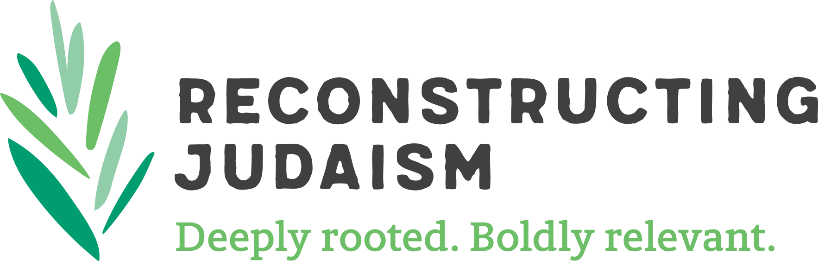 11
Professional Development 3 A’s  
15 minute trivruta
A RESONANT IDEA


A  SUCCESS 


A CHALLENGE

Come back to us with a 
headline
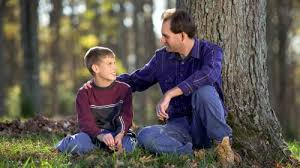 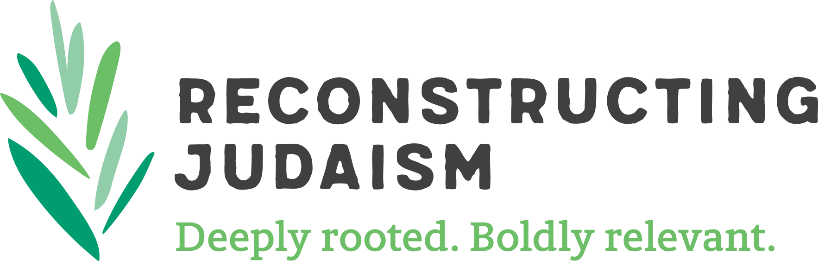 12
Professional Development 3 A’s  
15 minute trivruta
A  
headline
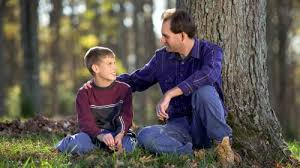 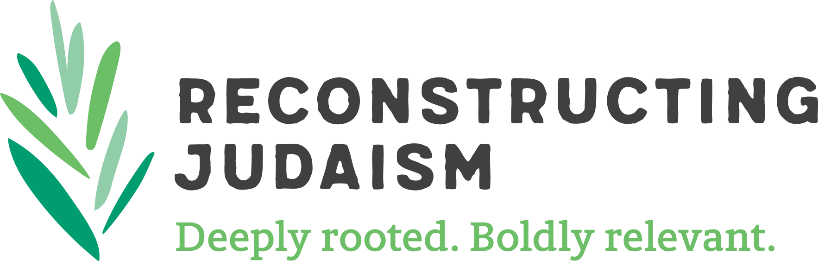 13
Reflection and Next Steps
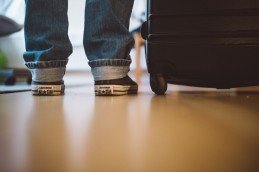 Tuesdays, 1 p.m.–2 p.m. EST: 
Jan 8
March 5
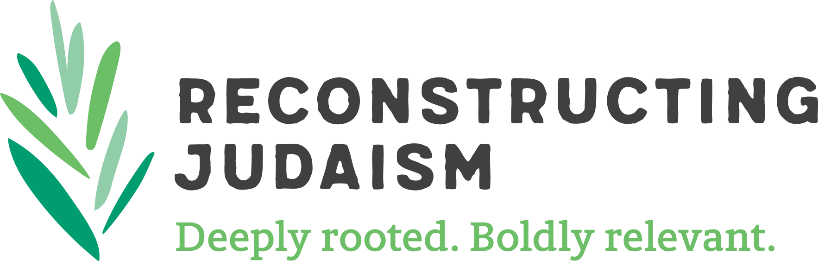 14